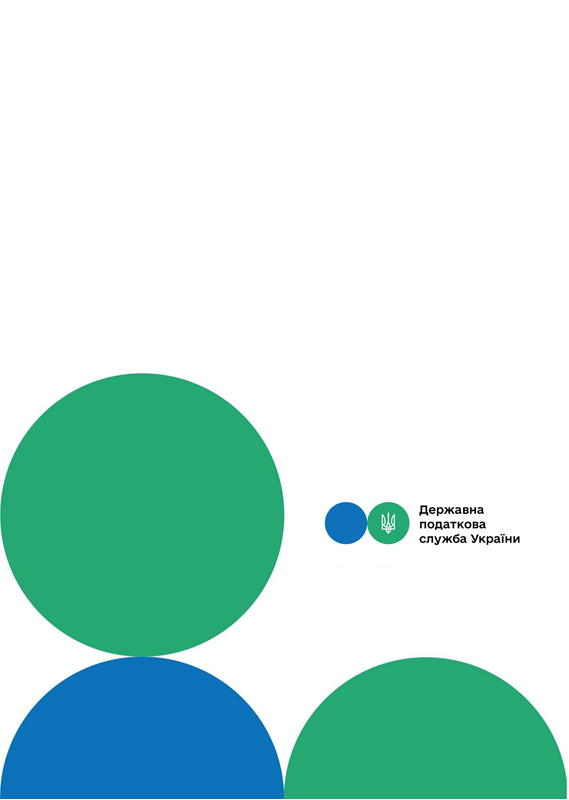 Головне управління ДПС у м. Києві
Друзі, підписуйтеся на офіційні сторінки Державної податкової служби України у соціальних мережах, де ви зможете переглянути новини, актуальні роз'яснення податкових новацій, а також інфографіки, коментарі керівництва та фахівців служби! Буде корисно та цікаво!
Спілкуйтеся з податковою службою дистанційно за допомогою сервісу  «InfoTAX»:
Відомості, зазначені у одноразовій добровільній декларації, не можуть бути використані в розслідуваннях та/або перевірках стосовно такого декларанта
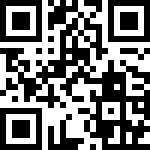 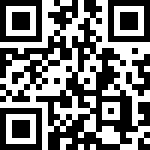 канал ДПС «Telegram»
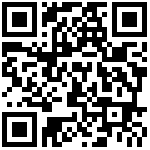 сторінка на «Youtube» каналі ДПС
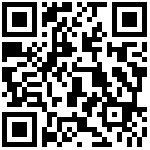 сторінка на ДПС на «Facеbook»
Офіційний веб-портал  Державної податкової  служби України: tax.gov.ua
Інформаційно-довідковий департамент ДПС: 0-800-501-007
Серпень 2021
3
тРАВ
Головне управління ДПС у м. Києві інформує, що одноразові (спеціальні) добровільні декларації (далі – одноразова декларація), а також відомості, що містяться в них, не можуть бути використані в розслідуваннях та/або перевірках стосовно декларанта, а також як докази у кримінальних провадженнях, справах про адміністративні правопорушення, цивільних та адміністративних справах (у межах складу та вартості активів, зазначених в одноразовій декларації як об'єкт і база для нарахування збору з одноразового (спеціального) добровільного декларування). 
Зазначене передбачено абзацом першим п. 16 підрозділу 94 розділу ХХ Податкового кодексу України (далі – ПКУ). 
Водночас положення абзацу першого п. 16 підрозділу 94 розділу ХХ ПКУ не застосовуються у разі, якщо декларант, починаючи з 2010 року, є чи був членом сім'ї першого та другого ступенів споріднення особи, яка за будь-який рік, починаючи з 1 січня 2005 року, подавала або мала подавати декларації відповідно до законів, що визначають чи визначали правові та організаційні засади у сфері запобігання корупції, крім випадку притягнення такої особи до кримінальної відповідальності за статтями 212 та 212¹ (щодо зобов'язань декларанта як фізичної особи або фізичної особи - підприємця) Кримінального кодексу України щодо активів фізичної особи (у межах складу та вартості), які зазначені в одноразовій декларації, або відповідними державними органами встановлено, що набуття активів, зазначених в одноразовій декларації, містить ознаки кримінального правопорушення, передбаченого ст. 3685 Кримінального кодексу України, або такі активи
підлягають стягненню як необґрунтовані в порядку, встановленому главою 12 розділу III  Цивільного процесуального  кодексу України. 
У разі винесення судом рішення, що набрало законної сили, про визнання активів, зазначених в одноразовій декларації, необґрунтованими та їх стягнення у дохід держави або винесення вироку суду щодо конфіскації або спеціальної конфіскації таких активів сплачений декларантом збір з одноразового (спеціального) добровільного декларування не повертається. 
Активи фізичної особи (у межах складу та вартості), які зазначено у поданій одноразовій декларації, та відповідно сплачений збір декларантом у повному обсязі, суми збору з одноразового (спеціального) добровільного декларування, а також одноразова декларація не можуть бути використані як підстава для відкриття кримінального провадження, кваліфікованого за статтями 212 і 212¹ Кримінального кодексу України, або повідомлення про адміністративне правопорушення, передбачене статтями 155 1, 162, 162¹, 163¹ (щодо самозайнятої особи), 163² (щодо самозайнятої особи в частині сплати єдиного податку та єдиного внеску на загальнообов'язкове державне соціальне страхування), 1634 (щодо самозайнятої особи), 16315 (щодо самозайнятої особи), 164 (щодо самозайнятої особи), 164¹, 164² (щодо самозайнятої особи), 165¹ (щодо самозайнятої особи), 1666 (щодо самозайнятої особи) Кодексу України про адміністративні правопорушення, або як доказ визнання декларантом факту вчинення ним зазначених у цьому абзаці правопорушень чи визнання ним вини у вчиненні зазначених у цьому абзаці правопорушень.
1
2